١٣
الفصل
النقود
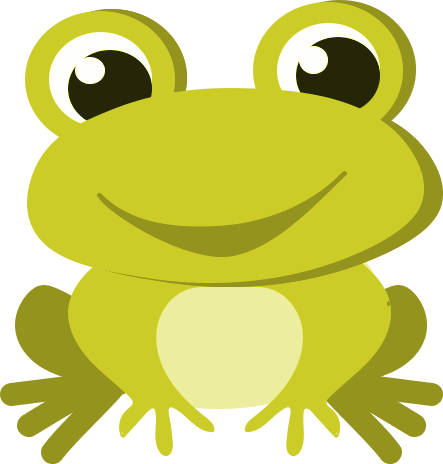 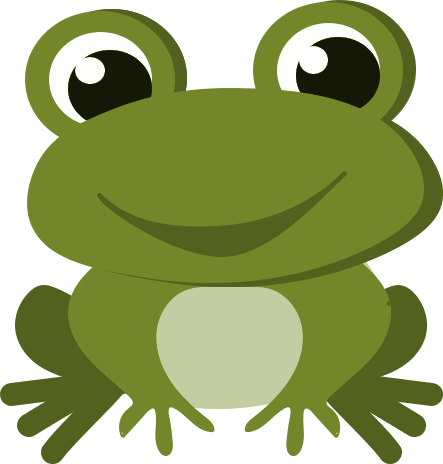 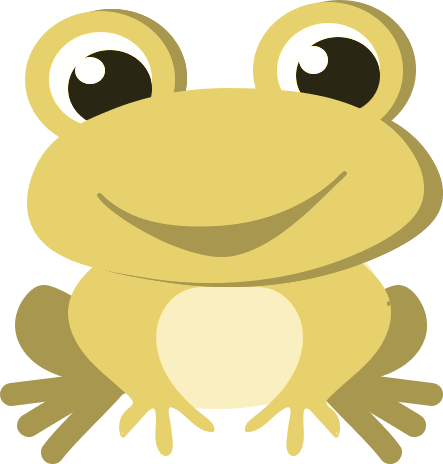 اختبار منتصف الفصل
الثالث  عشر
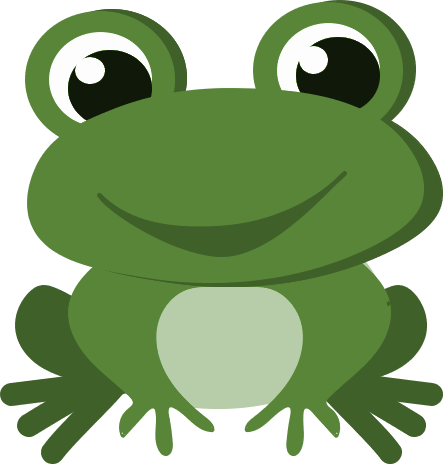 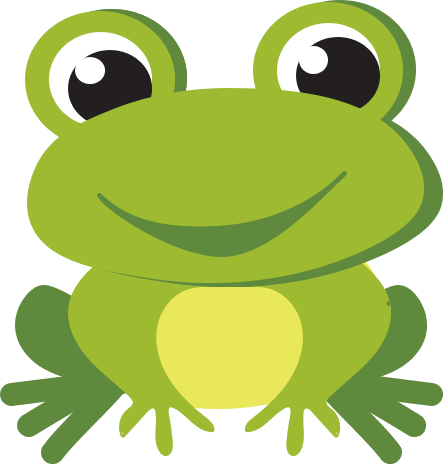 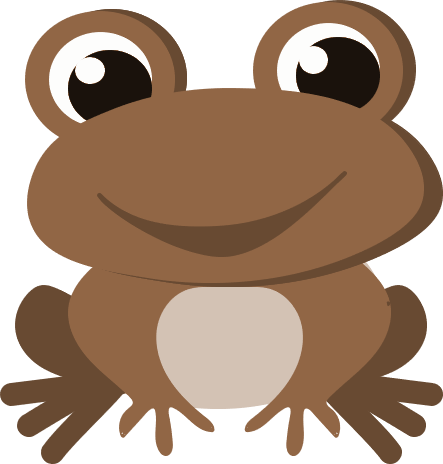 صالح الشراري
نشاط
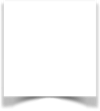 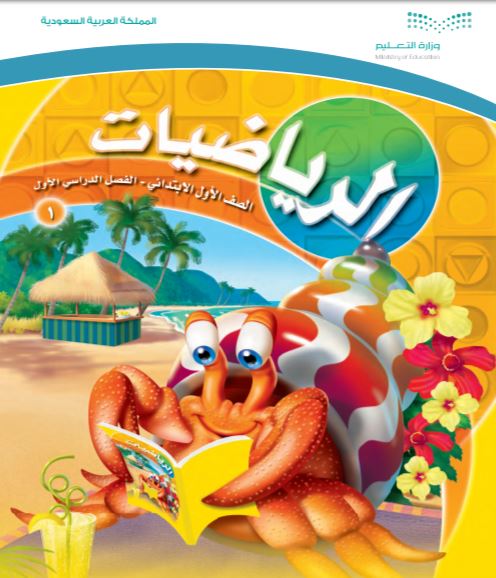 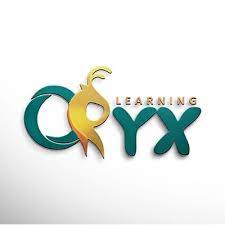 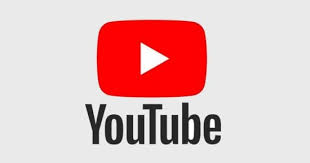 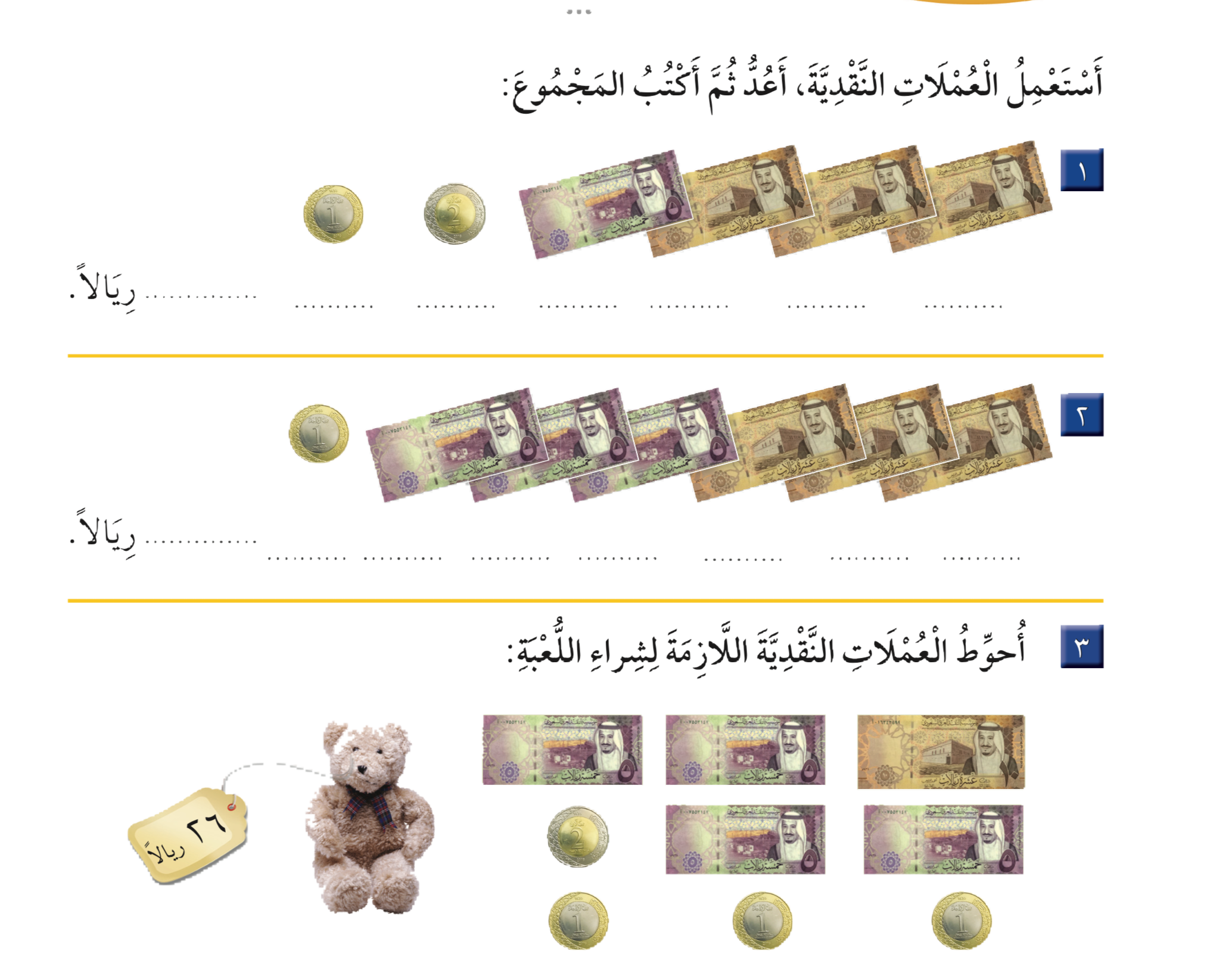 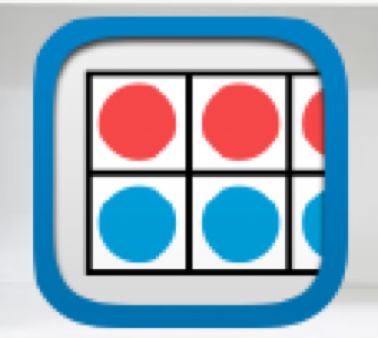 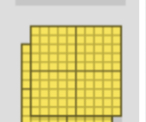 ٣٨
٣٨
٣٧
٣٥
٣٠
٢٠
١٠
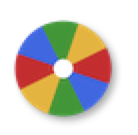 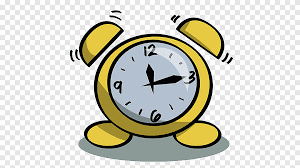 ٥١
٥١
٤٠
٣٥
٣٠
٢٠
١٠
٥٠
نشاط
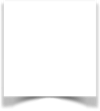 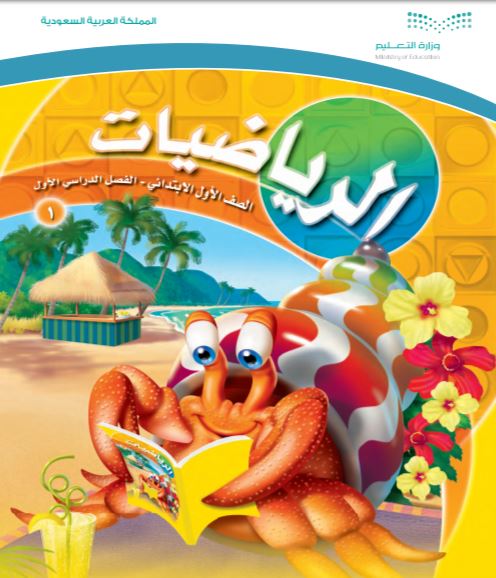 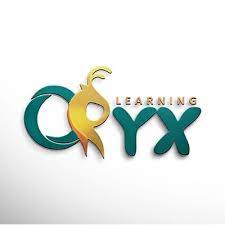 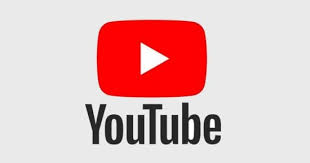 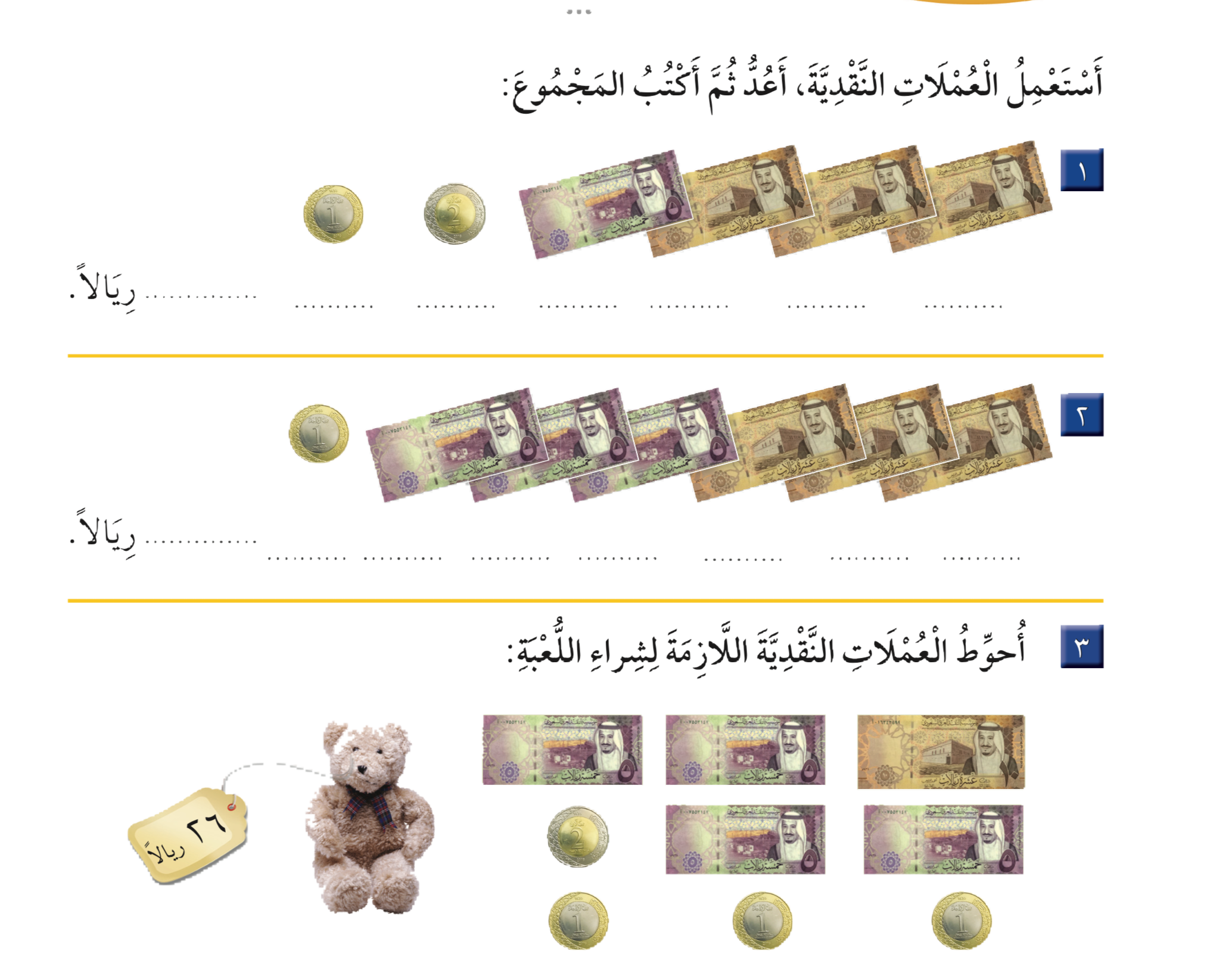 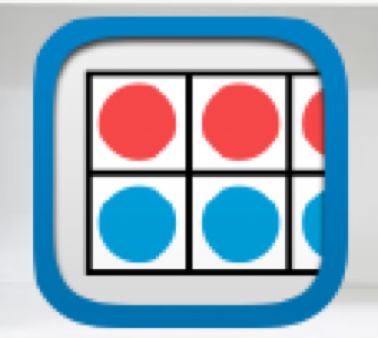 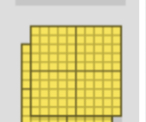 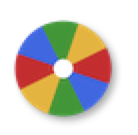 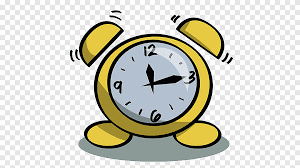 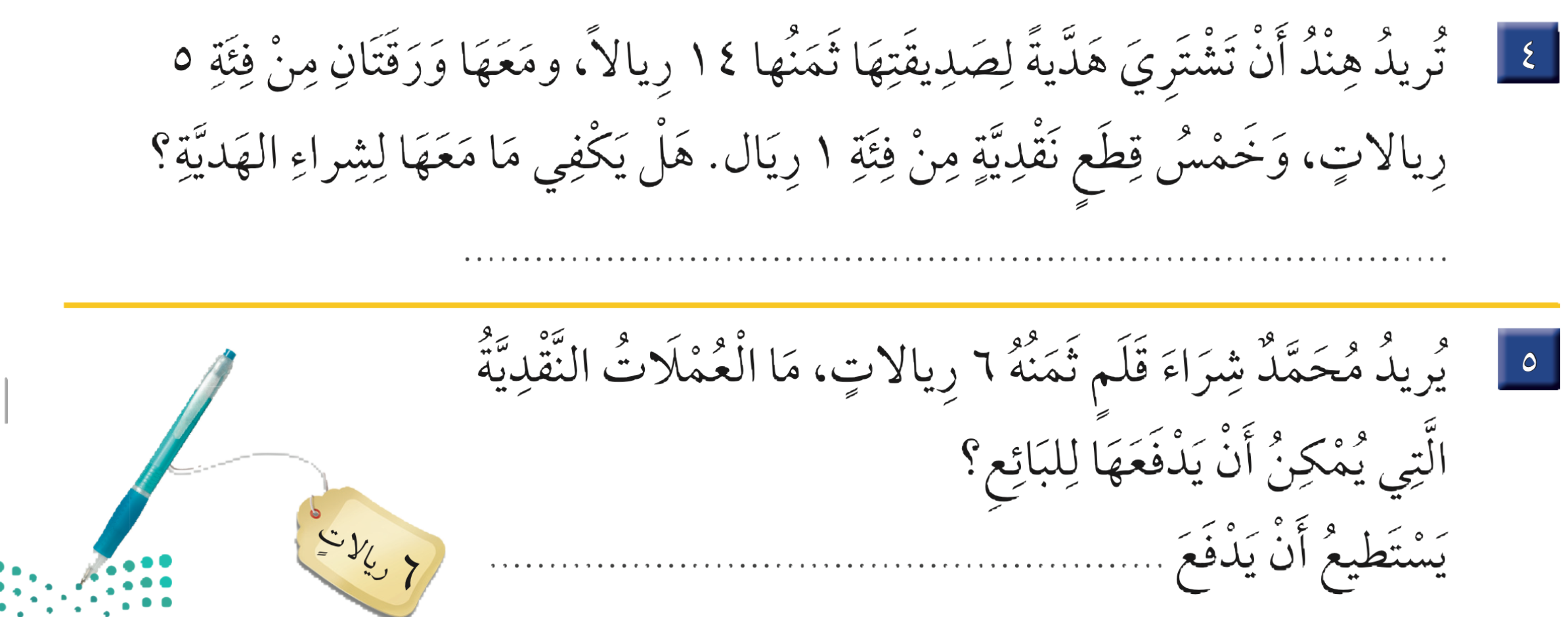 نعم يكفي
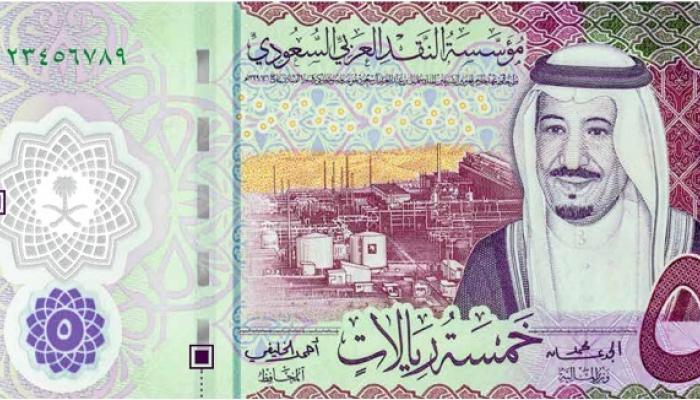 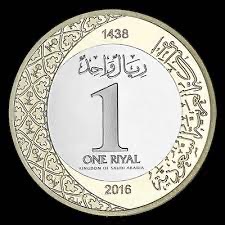